„A kaméleon pedagógus így csinálja!” A digitális kor kihívásai A modern pedagógus eszközei és lehetőségei a tanításban Flow-élmény az oktatásban FLOW élmény az oktatásban
Fegyverneki Gergő
tanár, tréner, digitális pedagógia szakértő
Debreceni Fazekas Mihály Gimnázium, Debreceni Egyetem Tanárképzési Központ
E-mail: gergo.fegyverneki87@gmail.com
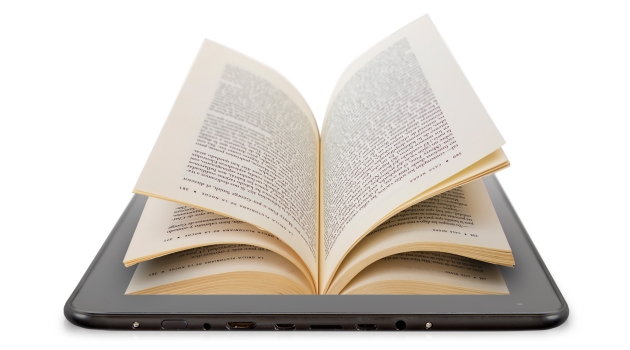 Tanítás és tanulás a 21. században
digitális robbanás
21. századi készségek
megváltozott pedagógusszerepek
IKT és projektszemlélet
élmény és motiváció
tanítás helyett tanulás
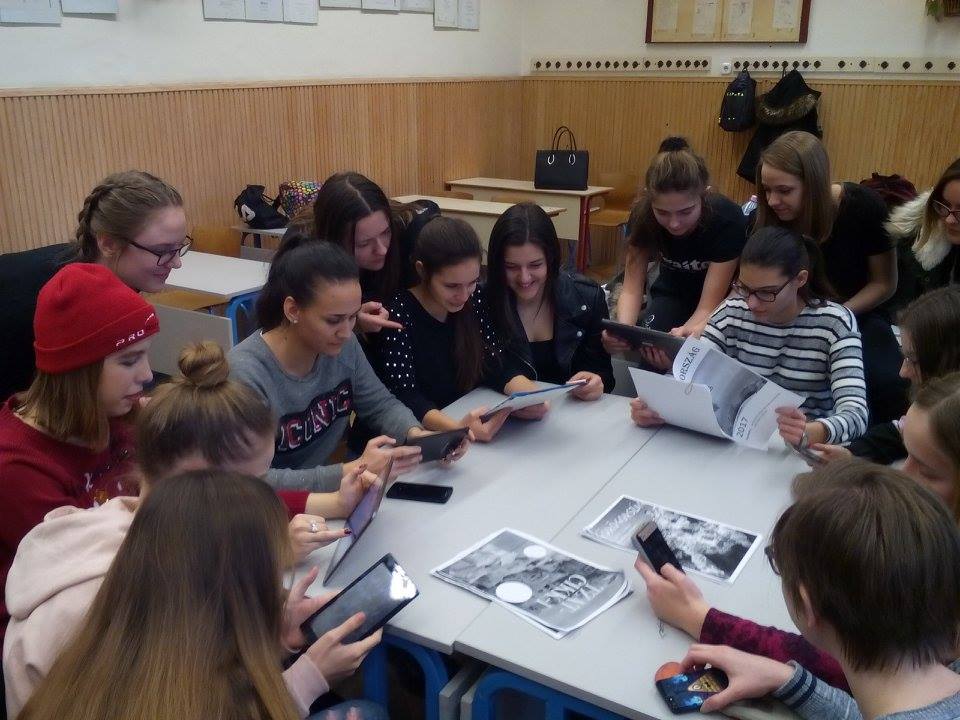 A 21. századi készségek
A 21. századi tanár
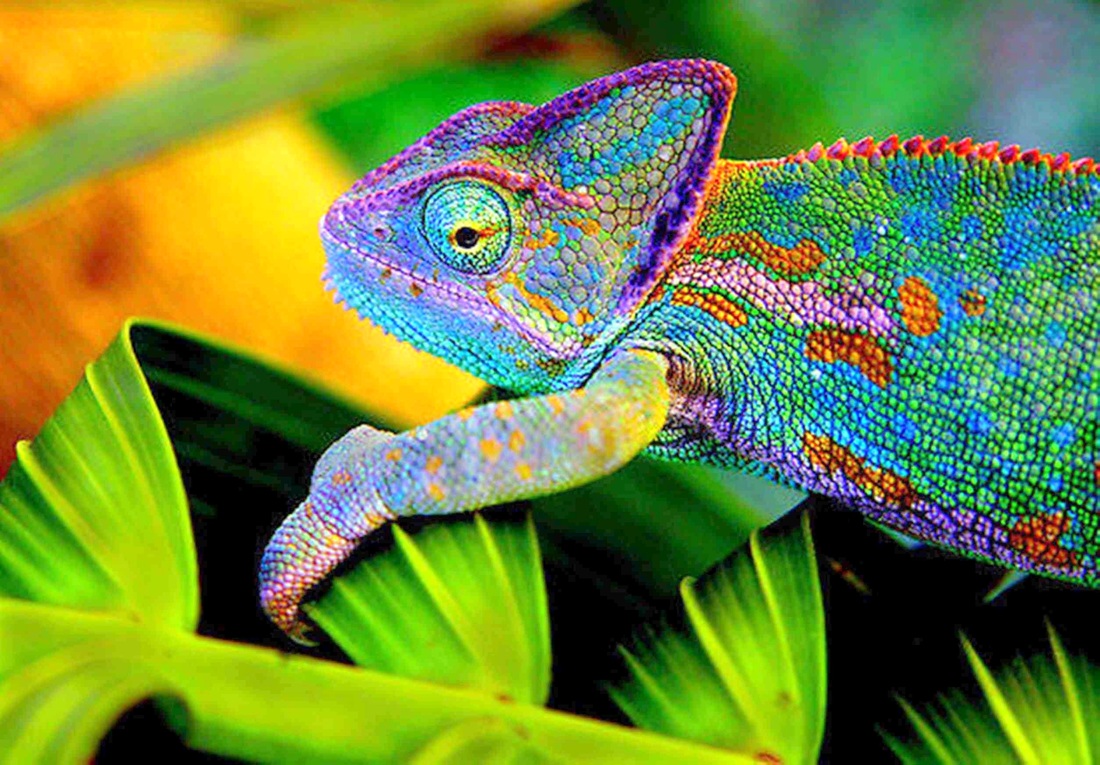 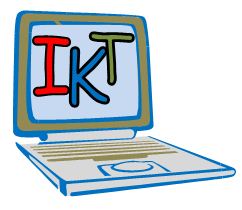 facilitátor
Fegyverneki, 2017
Az irodalom helyzete – apátia vagy kihívás?
tantárgyi attitűdvizsgálatok  csökken az irodalom és az olvasás népszerűsége
szövegfóbia vs. képernyőmánia 
újfajta olvasási módok (képregények, mémek, klipek)
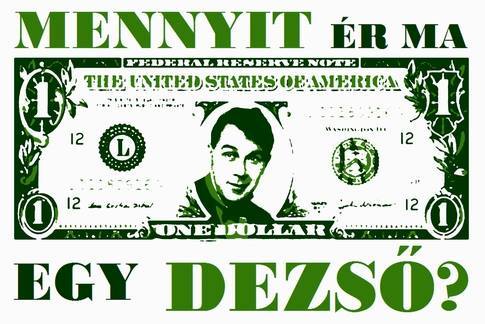 Az irodalomtanár küldetése a 21. században
Az irodalomtanár hidat épít a Gutenberg-galaxis és a Neumann-univerzum között
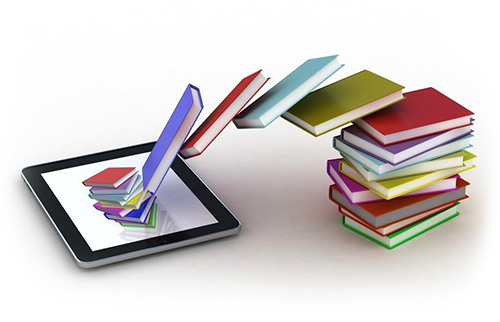 Híd a gutenberg-galaxis és a neumann-univerzum között
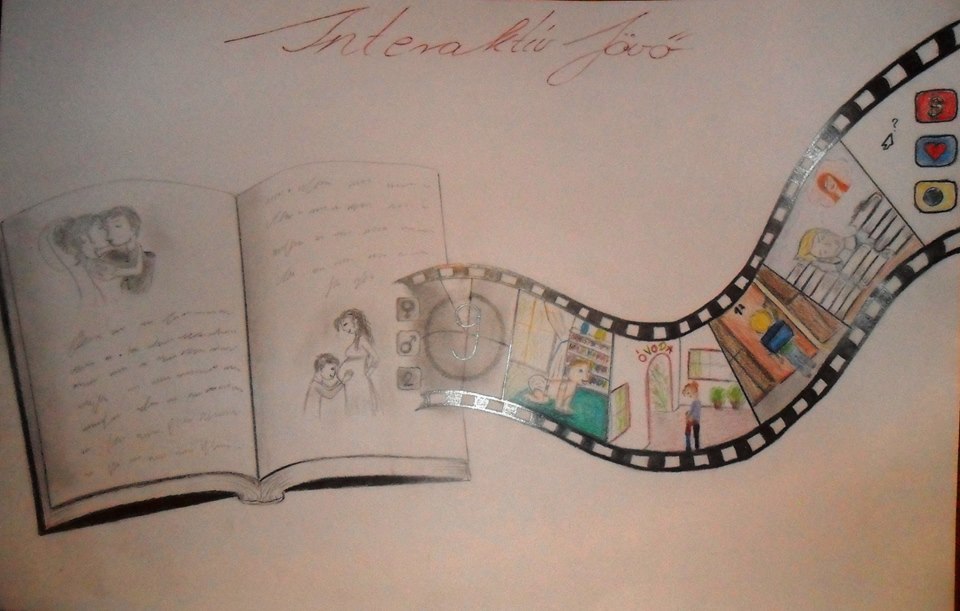 A digitáliskultúra-azonos pedagógia
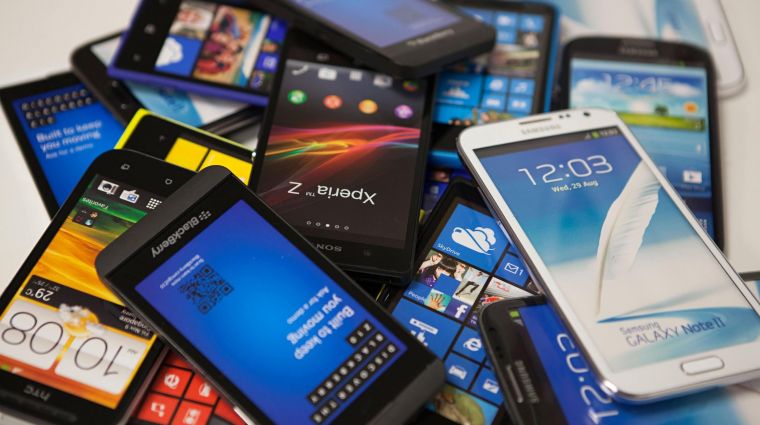 Fegyverneki 2013. 2016
Irodalmi arcképcsarnok – másképp (Facebook-os szépségverseny)
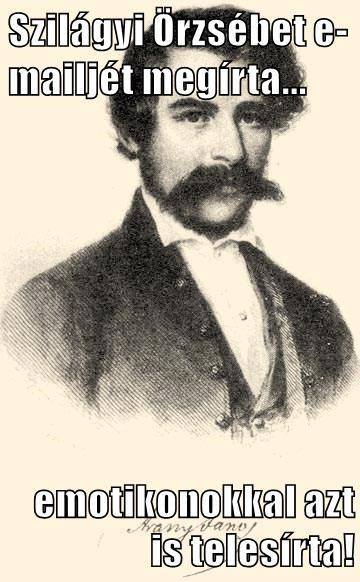 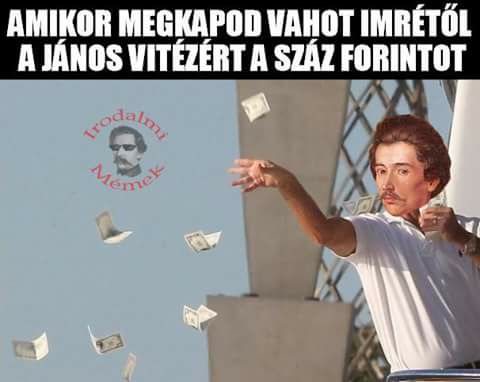 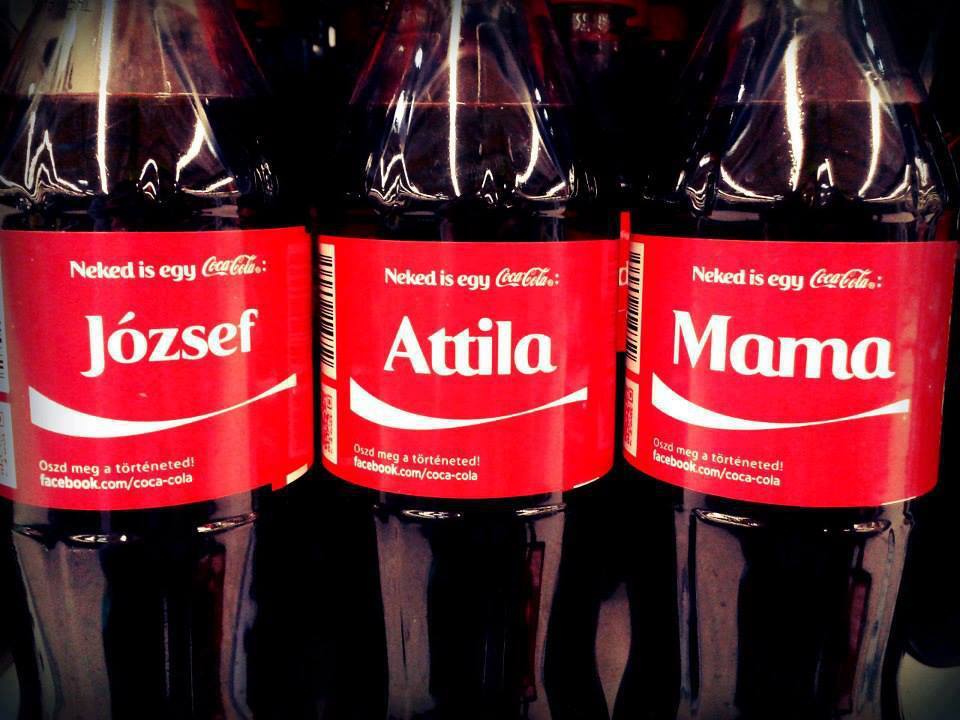 Az eredményes iskola képlete: 6K
Gyarmathy. 2018
Mindenki másképp csinálja – a többszörös intelligencia
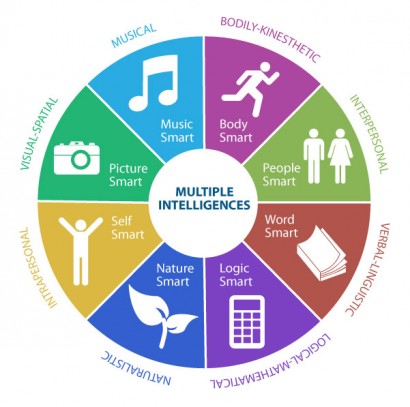 Gardner, idézi Heacox 2006
A projektmódszer
A digipolisz „idegenvezetői”
DigiPolisz, avagy "utazás" az ókori Görögországba digitális eszközökkel
6 csoport = 1-1 utazási iroda
feladat: kulturális-turisztikai magazin megszerkesztése a Görögországba nyaralni vágyóknak
téma: mitológia, Iliász, Odüsszeia, líra, színház, Antigoné, olimpia, politika, filozófia, tudományok, gasztronómia, turizmus
Hogyan?
képzeletbeli „utazási irodák” 
ismeretterjesztő kiadvány elkészítése (magazin vagy blog)
művészeti produkció bemutatása (ókori színdarab újrajátszása vagy görög táncest)  szakkörök „integrálása”
tantárgyi kapcsolódások: irodalom, nyelvtan, földrajz, történelem, rajz, ének-zene, matematika, fizika, média, informatika, angol, görög, vendéglátás- és turizmus
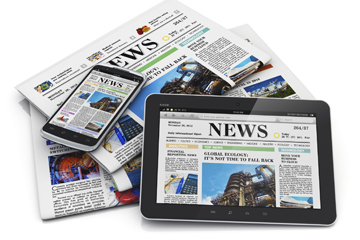 Ötletek
Írjatok rövid ismertetőt Görögország földrajzi elhelyezkedéséről és éghajlatáról, illetve ehhez keressetek képeket az interneten!
A cikkhez generáljatok a témához illő videók internetes elérhetőségeiből (linkjeiből) QR-kódokat!
Mutassátok be az ókori Görögország jelentős történelmi eseményeit képes idővonalon!
Ötletek
Készítsétek rajzokat vagy szófelhőket az olimposzi istenek bemutatásához! Ehhez gyűjthettek olyan képzőművészeti alkotásokat akár a görög vázafestészetből, ahol feltűnnek az antik istenek és hősök.
Rajzoljatok illusztrációt az Akropolisz bemutatásához!
Gondolattérképen szedjétek össze, miket köszönhetünk az ókori görögöknek (pl. demokrácia, színház, kecskesajt, görög tudósok felfedezései: pl. Arkhimiédész vagy Thalész tétele stb.)!
Szerkesszetek képregényt a trójai csatáról!
Állítsatok össze képes beszámolót a görög színház világáról! Rajzoljátok meg az egykori színészek maszkjait!
Ötletek
Szerkesszetek képregényt a trójai csatáról!
Állítsatok össze képes beszámolót a görög színház világáról! Rajzoljátok meg az egykori színészek maszkjait!
Írjatok beszámolót a gyros eredetéről! Csatolhattok jó recepteket is.
Járjatok utána, milyen mitológiai történet alapján kerültek be az alábbi kifejezések a pszichológiába és a technikába:
      trójai faló,  nárcizmus,  Oidipusz-komplexus,       Pygmalion- effektus,  afrodiziákum stb.
Próbáljátok felkeresni egy valódi utazási iroda munkatársát, akivel interjút készítetek arról, miért érdemes Görögországba utazni, és az országon belül, mit érdemes megnézni, illetve milyen kihagyhatatlan történelmi és irodalmi emlékhelyek vannak az egyes országokban.
IKT
szófelhő:  https://wordart.com/ , http://www.tagxedo.com/app.html 
gondolattérkép: https://coggle.it/ 
QR-kód: https://www.unitag.io/qrcode 
idővonal: https://elearningindustry.com/top-10-free-timeline-creation-tools-for-teachers 
digitális parafatábla: https://padlet.com/ 
prezentáció:  https://prezi.com/ , https://sway.com/ 
infografika,  plakát: https://www.easel.ly/
szófelhő
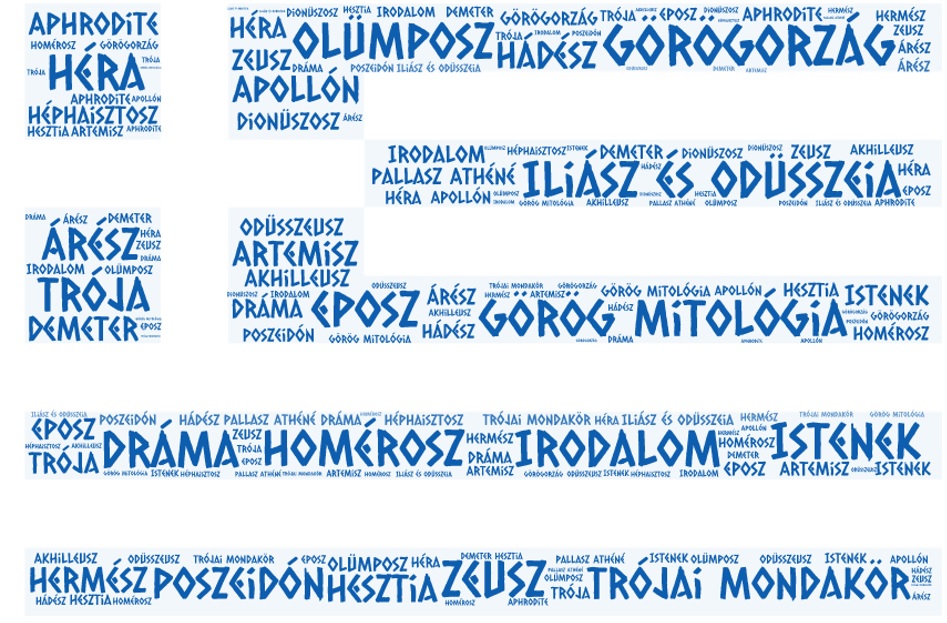 idővonal
infografika
QR-kód
Prezi, PPT, Sway
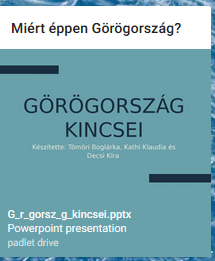 Magazinok, blogok
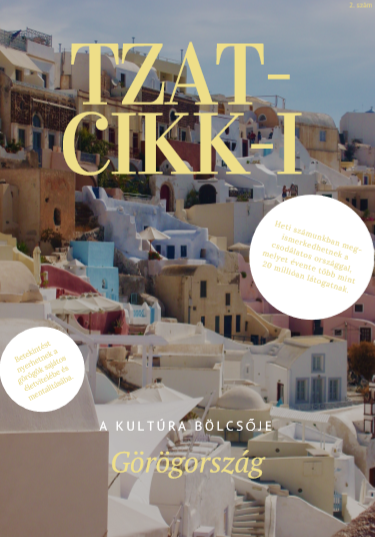 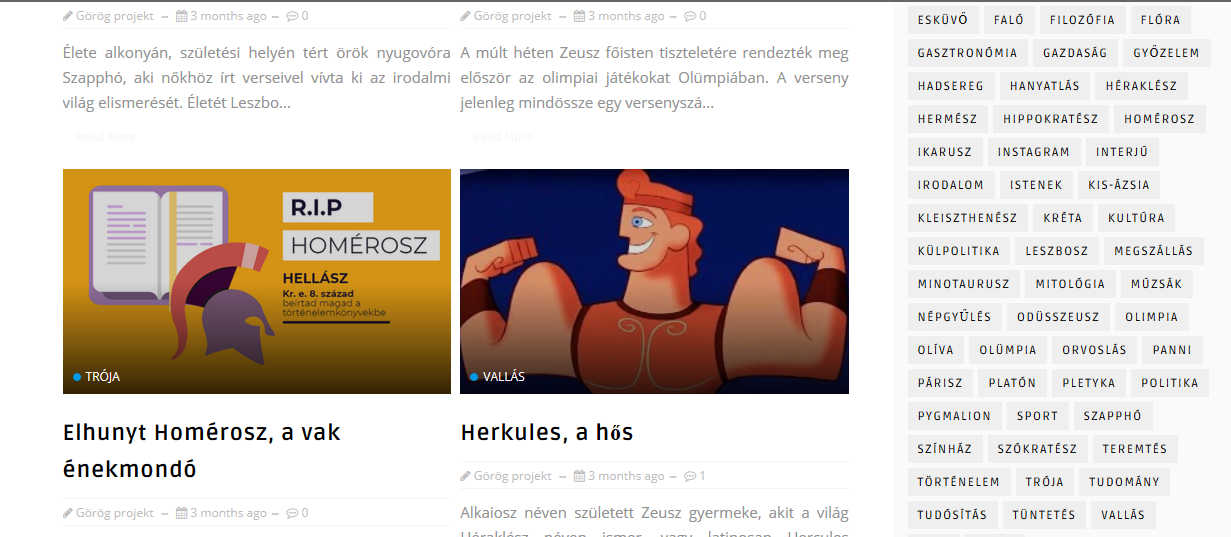 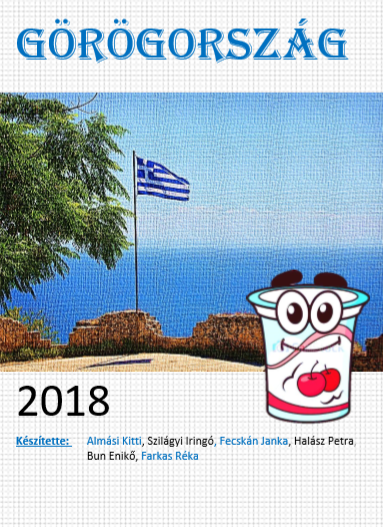 Digitális történetmesélés
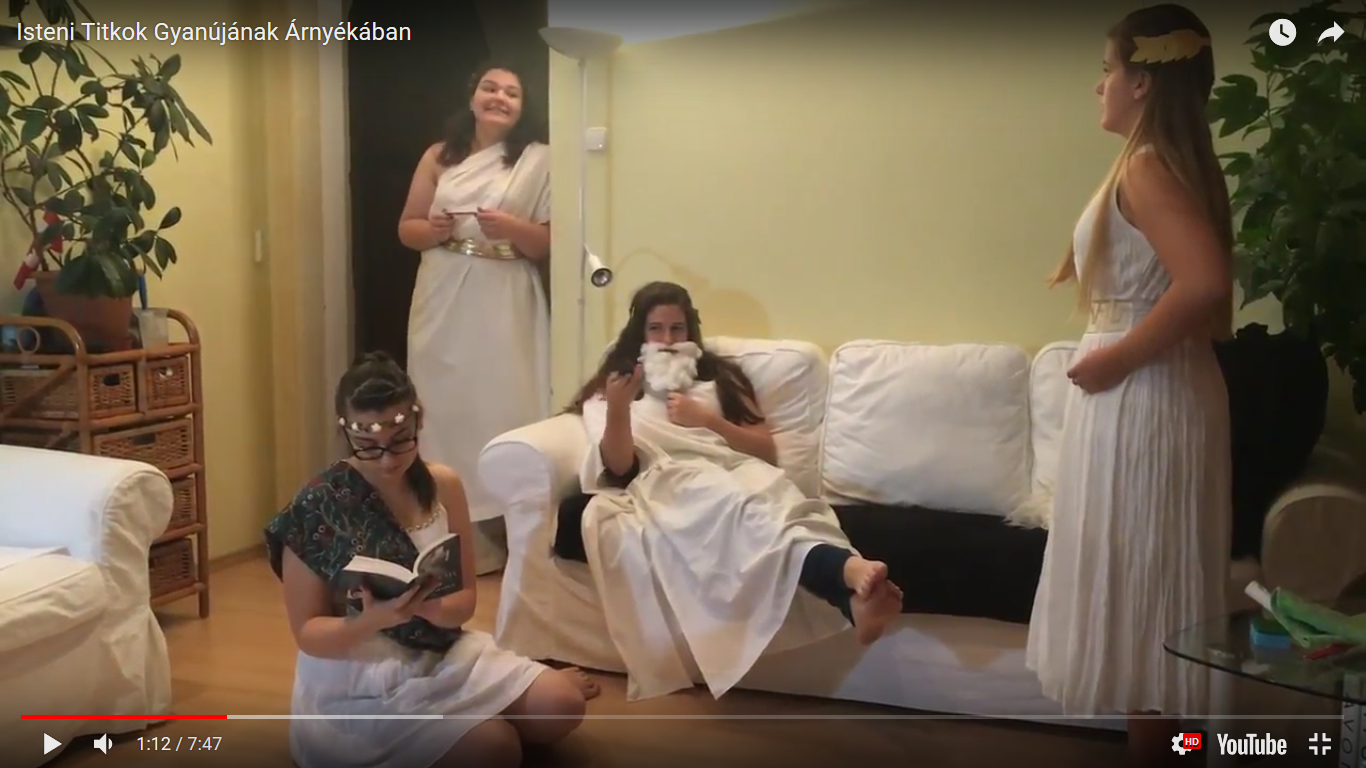 Digitális történetmesélés
Rajzok
Rajzok, plakátok
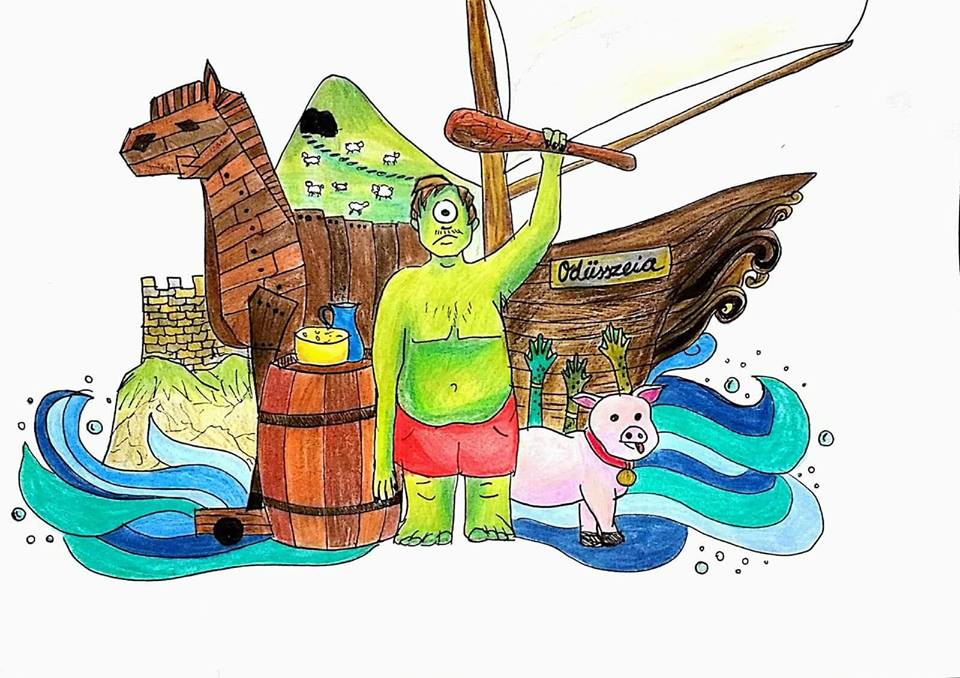 Digitális parafatábla
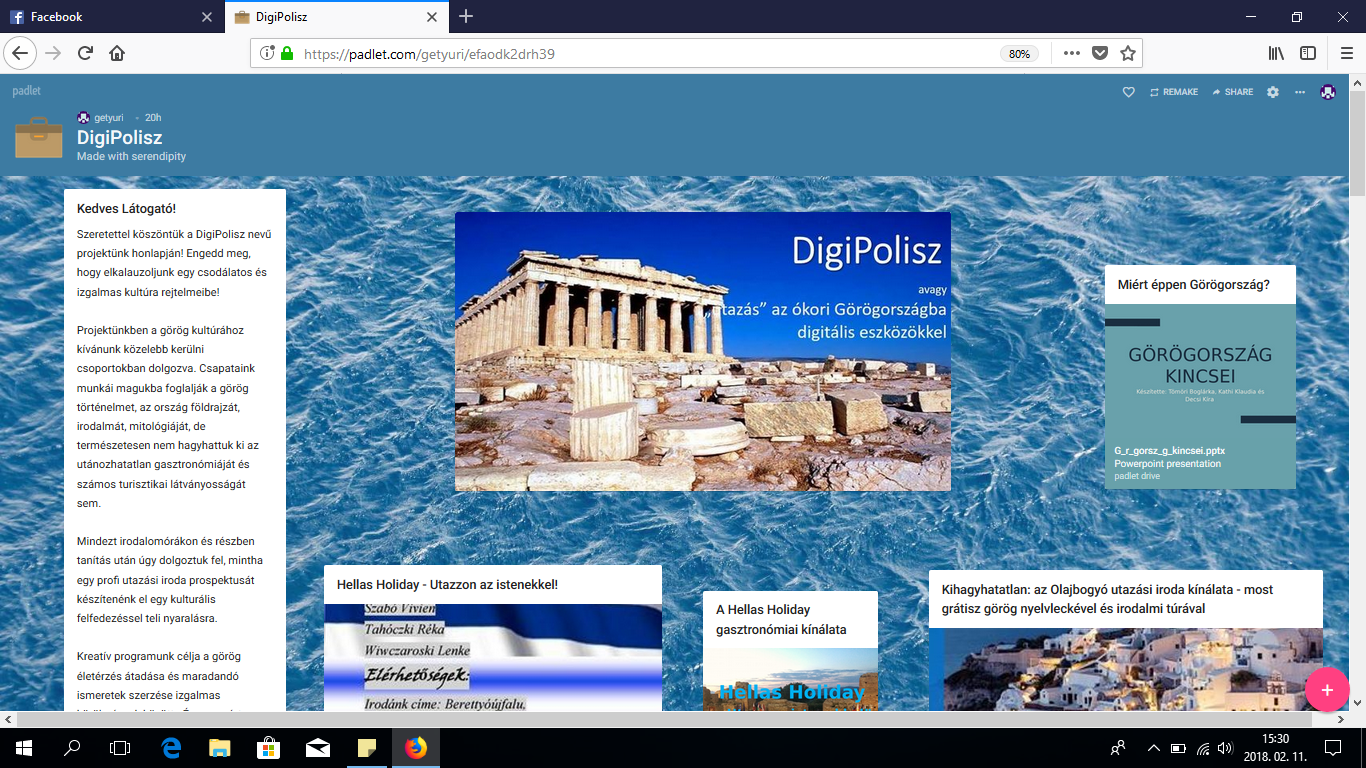 Kreatív írás
Ha én isten(nő) lennék
Aphrodité válasza Szapphónak
„Sok van, ami csodálatos…”
A pusztító ember
sajtóműfajok
marketing-versek
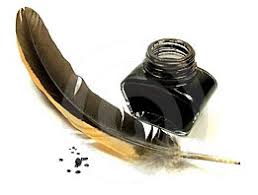 Tervezés, szervezés, mentorálás, Értékelés
A Magyar felvilágosodás digitális múzeuma
A magyar villanykörte, avagy a magyar felvilágosodás (digitális) múzeuma
a magyar felvilágosodás irodalma & nyelvújítási mozgalom
digitális múzeum
múzeumpedagógia
pályaorientáció
tudásépítés és -megosztás
kultúra napi kiállítás
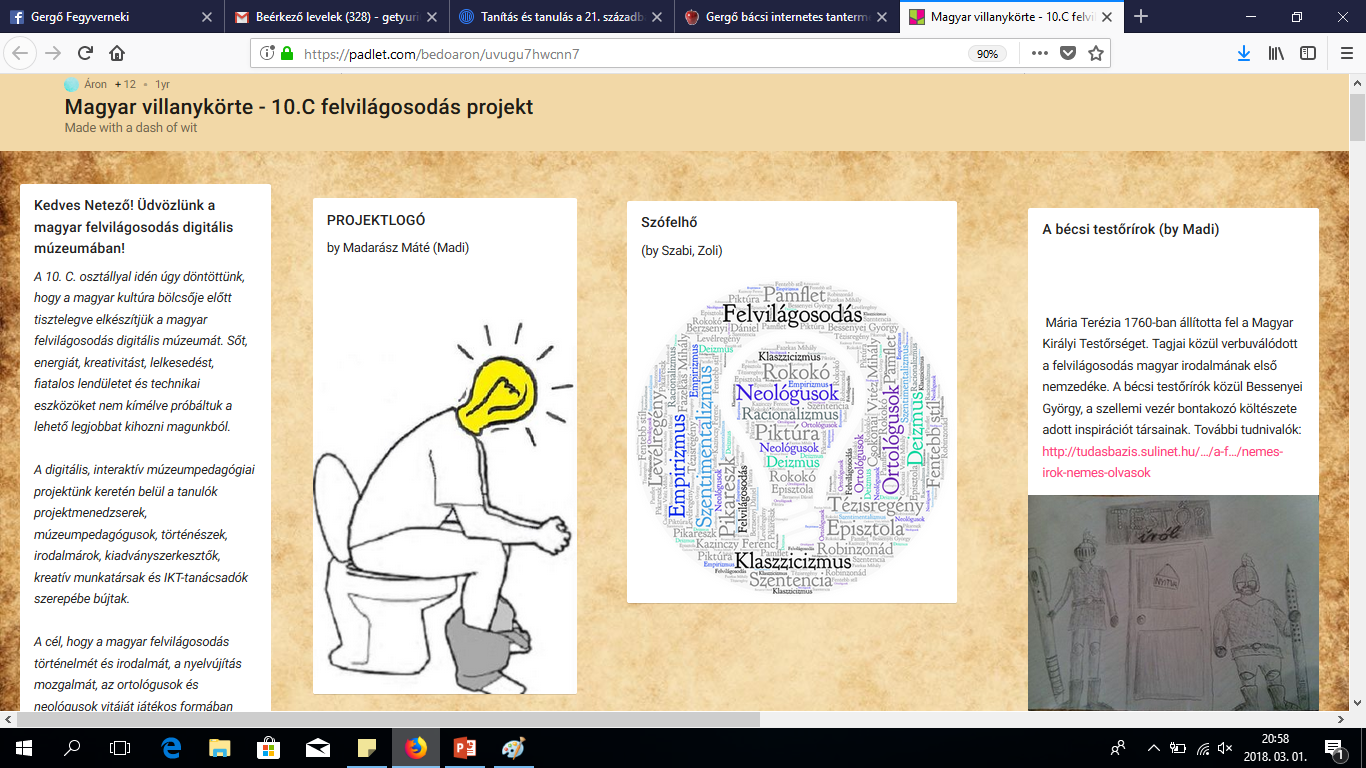 Ez nem felesleges dráma! Interaktív irodalmi újság
Ez nem felesleges dráma! A Bánk bán értelmezésétől az IKT-eszközökkel támogatott  közös tudásépítésig
Harry Potter-es interaktív irodalmi újság  kiterjesztett valóság alkalmazás (Lámpaláz)
mobiltechnológia
színháztörténet és műelemzés
kreatív írás
pályaorientáció 
tudásépítés- és megosztás
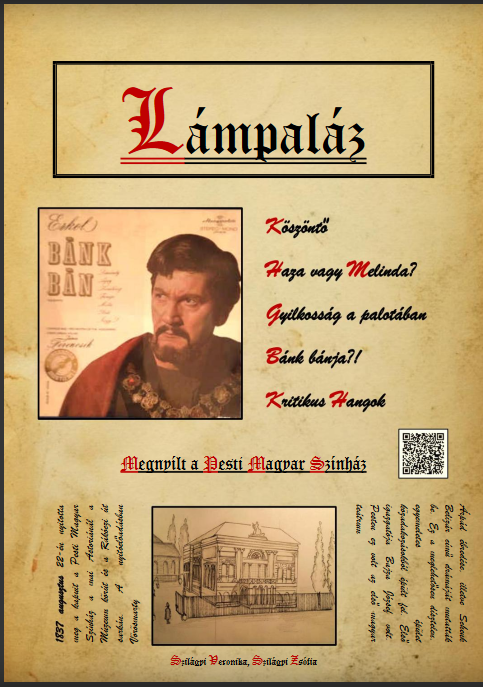 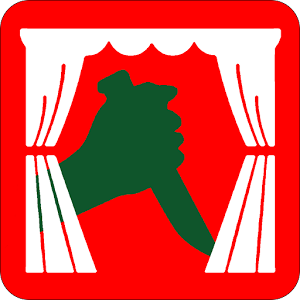 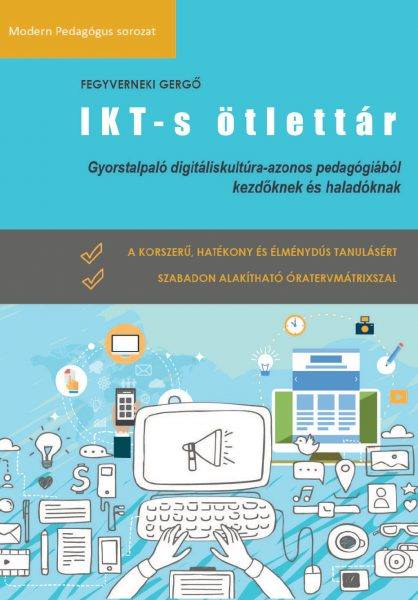 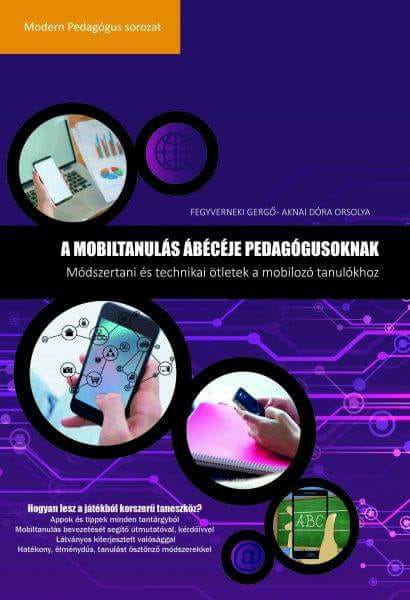 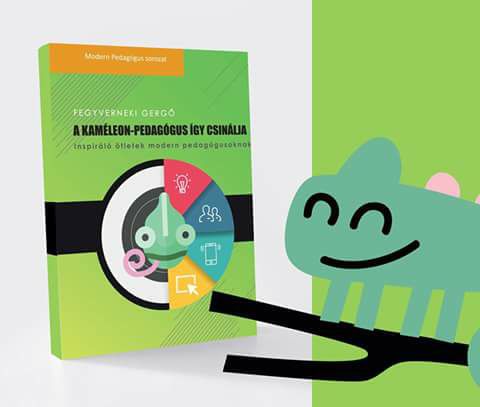 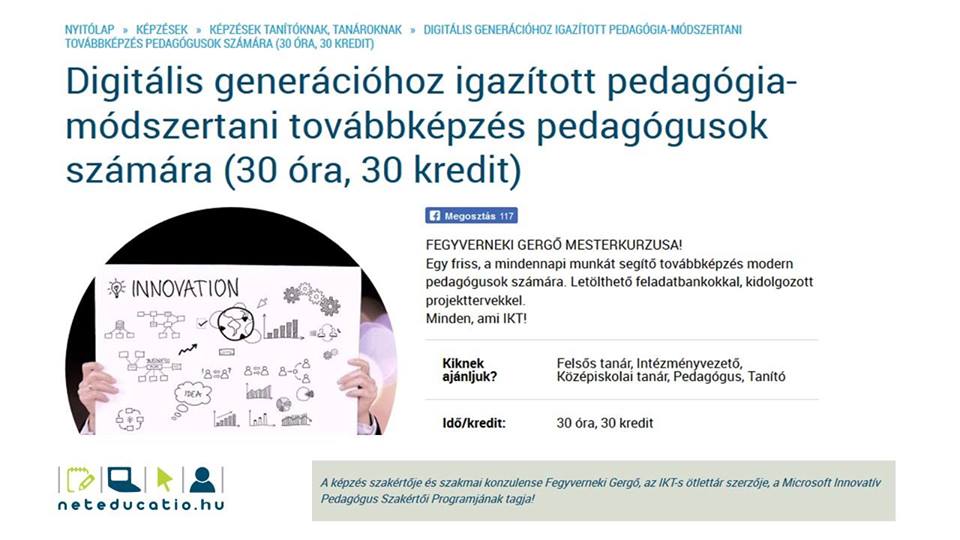 Köszönjük a figyelmet!
KÖSZÖNÖM A FIGYELMET!
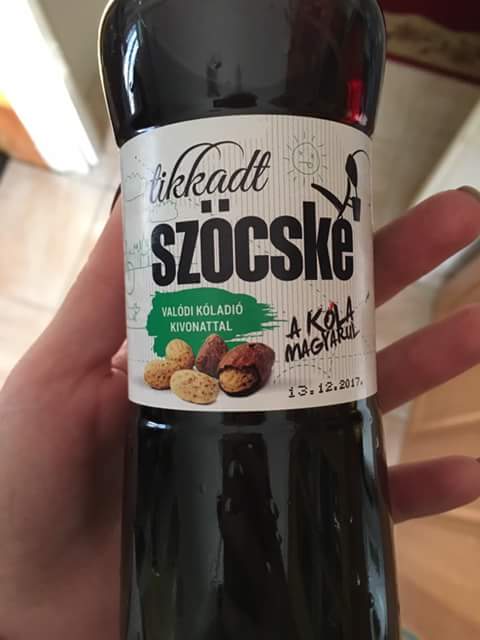 További ötletek: Gergő bácsi internetes tanterme